ADHD
Hvad er ADHD
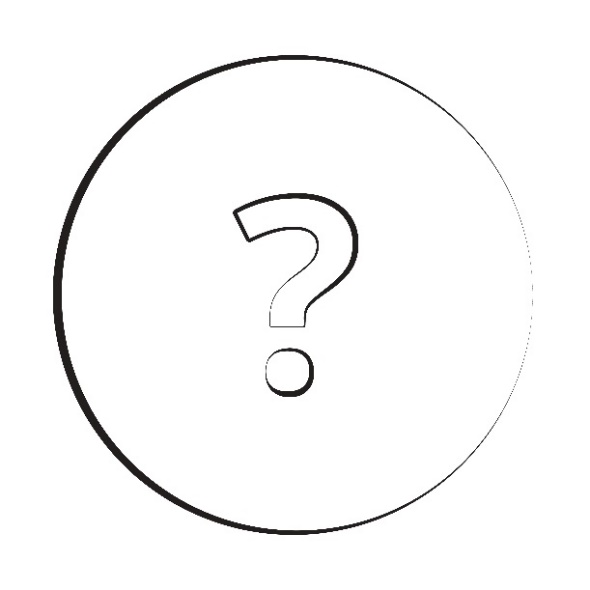 Diagnosen
ADHD står for Attention Deficit Hyperactivity Disorder

I det internationale diagnosesystem (ICD10) betegnes det: Forstyrrelse af aktivitet og opmærksomhed
Undersøgelser peger på, at 3-5% af alle børn har ADHD, og mindst 2% af alle voksne.
Kernesymptomer
Opmærksomhedsvanskeligheder
Svært ved at koncentrere sig (ved manglende interesse)
Manglende vedholdenhed/fastholde opmærksomhed
Hyperaktivitet (ikke til stede ved ADD)
Mange oplever uro i kroppen
Svært at sidde stille i længere tid
Impulsivitet
Kortsigtet adfærd (handler ”her og nu”)
Ikke planlagte/gennemtænkte handlinger
ADHD i hverdagen
Hverdagsliv
”Det er vanskeligt at strukturere min hverdag (planlægge, prioritere mv.), hvilket medfører, at jeg somme tider ikke får gjort noget” (87%)
”Mit hoved er konstant på overarbejde, jeg kan ikke få tankerne til at tage en pause” (92%)

”Det føles af og til som om, jeg får flere tanker i hovedet på samme tid om, hvad jeg skal gøre, hvilket betyder, at jeg i øjeblikket bliver handlingslammet” (87%)
”Jeg går altid rundt med en uro over at have glemt hverdagsagtige forpligtelser og har derfor svært ved at slappe af og føle harmoni ” (83%)

”Jeg føler mig af og til deprimeret og ser lidt mørkt på tilværelsen ”(82%)

”Jeg skammer mig somme tider over, at jeg ikke kan håndtere hverdagens rutiner og problemer bedre, og det gør, at mit selvværd forværres” (86%)
Hvad fylder for dig i hverdagen?
Socialt liv
”Jeg har vanskeligt ved at få en god balance i mit liv med en passende mængde arbejde, fritidsaktiviteter og venner” (89%)
”Jeg kan ikke overskue at lave noget i min fritid. Jeg skal bare lade op for at klare næste dag” (78%)
”Jeg bliver ofte stresset og urolig, når jeg opholder mig i miljøer med meget lyd og mange stemmer (fx ved møder, middage og begivenheder” (89%)

”Jeg er så træt, at jeg ikke kan overskue min familie og især mine børn” (59%)
”Der er personer i min omgangskreds, som tvivler på, om ADHD virkelig er en funktionsnedsættelse eller bare noget indbildt, hvilket gør, at jeg føler mig usikker på, hvornår jeg skal agere (holde med dem, forsvare diagnosen mv.” (77%)
”Jeg synes, det er besværligt at træffe nye mennesker, fordi jeg føler uro, stress og usikkerhed om, hvordan jeg skal handle i disse tilfælde” (72%)
Hvad fylder for dig i forhold til det sociale liv?
Beskæftigelse/uddannelse
”Jeg har vanskeligt ved ikke at påtage mig for meget arbejde, og jeg er derfor bange for at blive udbrændt” (87%)
”Jeg får ofte problemer med at klare hverdagslivet på en god måde, da det er svært for mig at overkomme flere ting på samme dag (f.eks. arbejde, gøre rent og købe ind” (90%)
”Jeg oplever, at jeg har vanskeligt ved at afslutte projekter, jeg har påbegyndt, da jeg så hurtigt bliver rastløs og begynder på nye projekter, inden de gamle er afsluttet” (88%)
”Jeg lider af søvnproblemer, hvilket gør, at jeg ofte føler mig træt og har svært ved at passe arbejde/skole på en god måde” (74%)
”Det er irriterende, at der ikke findes bedre muligheder for at tilpasse mit arbejde/mine studier i forhold til mine vanskeligheder (lavere tempo, mere støtte, mere struktur, nedsat tid mv.” (70%)
Hvad fylder for dig i forhold til beskæftigelse/uddannelse
Hvad så nu?
Er du blevet opmærksom på noget, vi skal have fat i?
Hvad er det første, vi kan gøre?
Er der nogen, vi skal snakke med?
Hvornår oplever du udfordringerne mest/mindst?
Hvad har du ”lært” af din ADHD? Har den bragt noget positivt med sig for dig?
Nyttig information
Kender du nogle tilbud, som kunne være interessante for dig at benytte?
Selvhjælp Skanderborg

Links:
Adhd.dk
Mindapps.dk
Mindhelper.dk
Psykiatrifonden